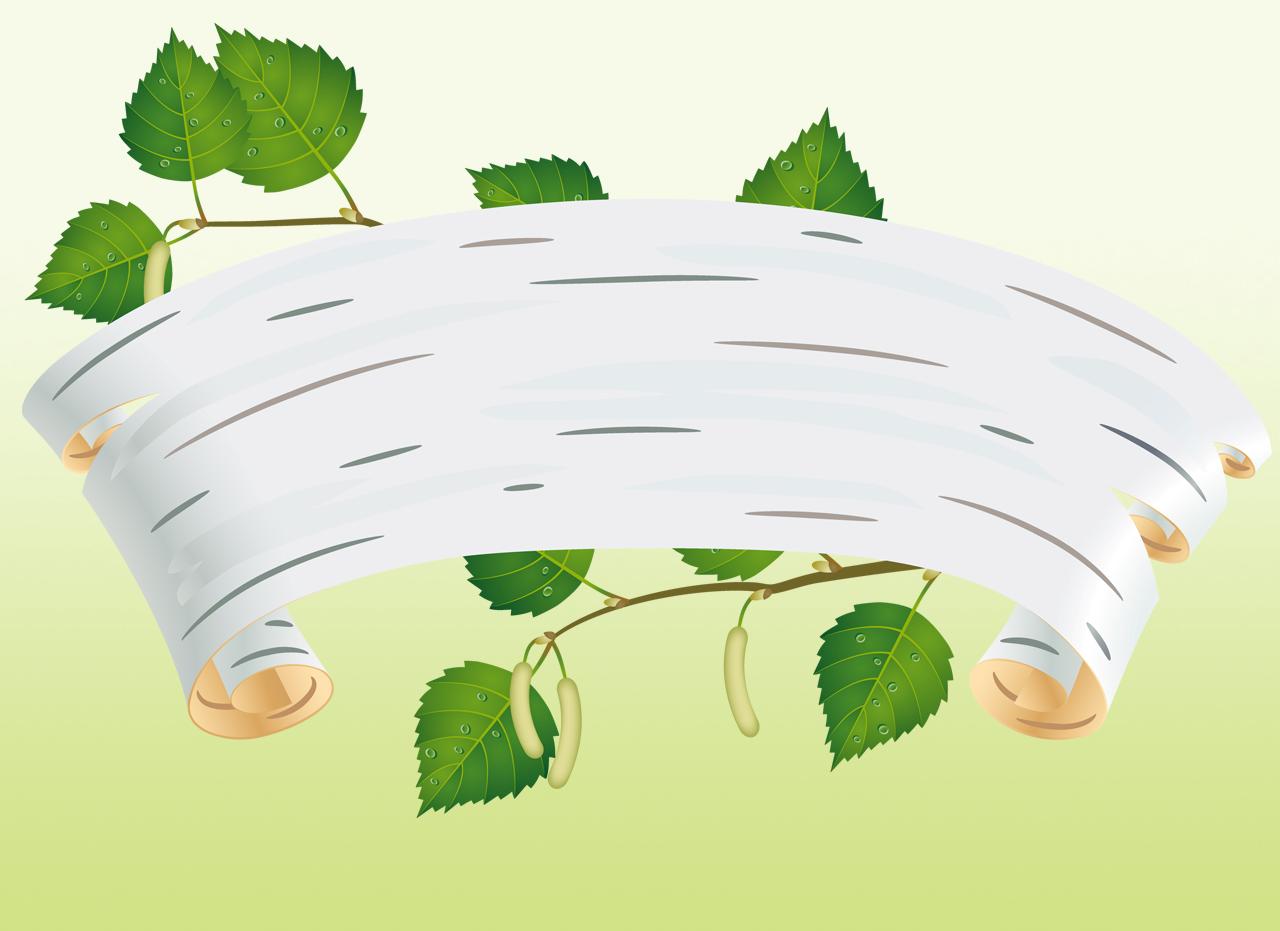 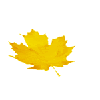 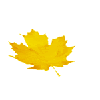 «Деревья»

Презентация для детей старшего дошкольного возраста 
по ознакомлению с окружающим миром
I часть
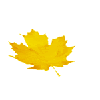 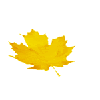 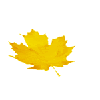 Автор: Плаксюк Лариса Николаевна
воспитатель МБДОУ № 7 «Пингвинёнок»
ЗАТО Александровск
Г. Снежногорск
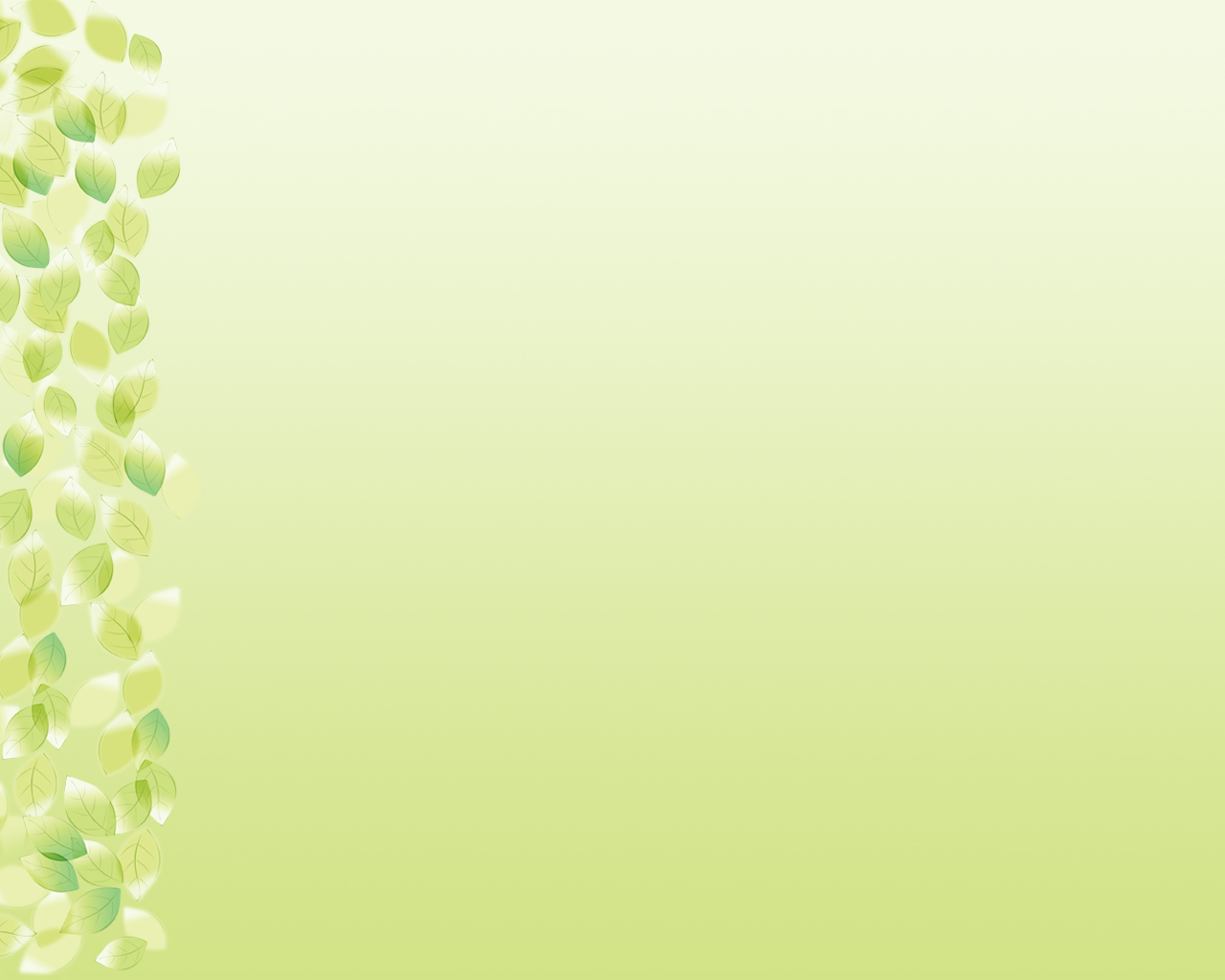 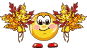 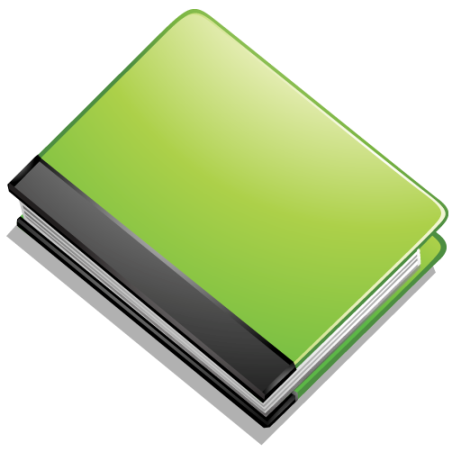 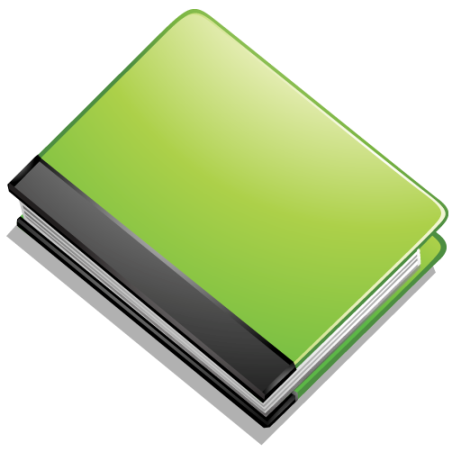 Строение дерева
Деревья – какие они?
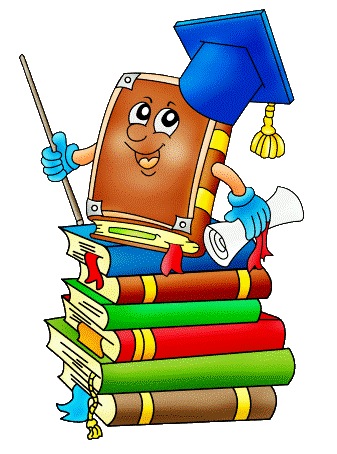 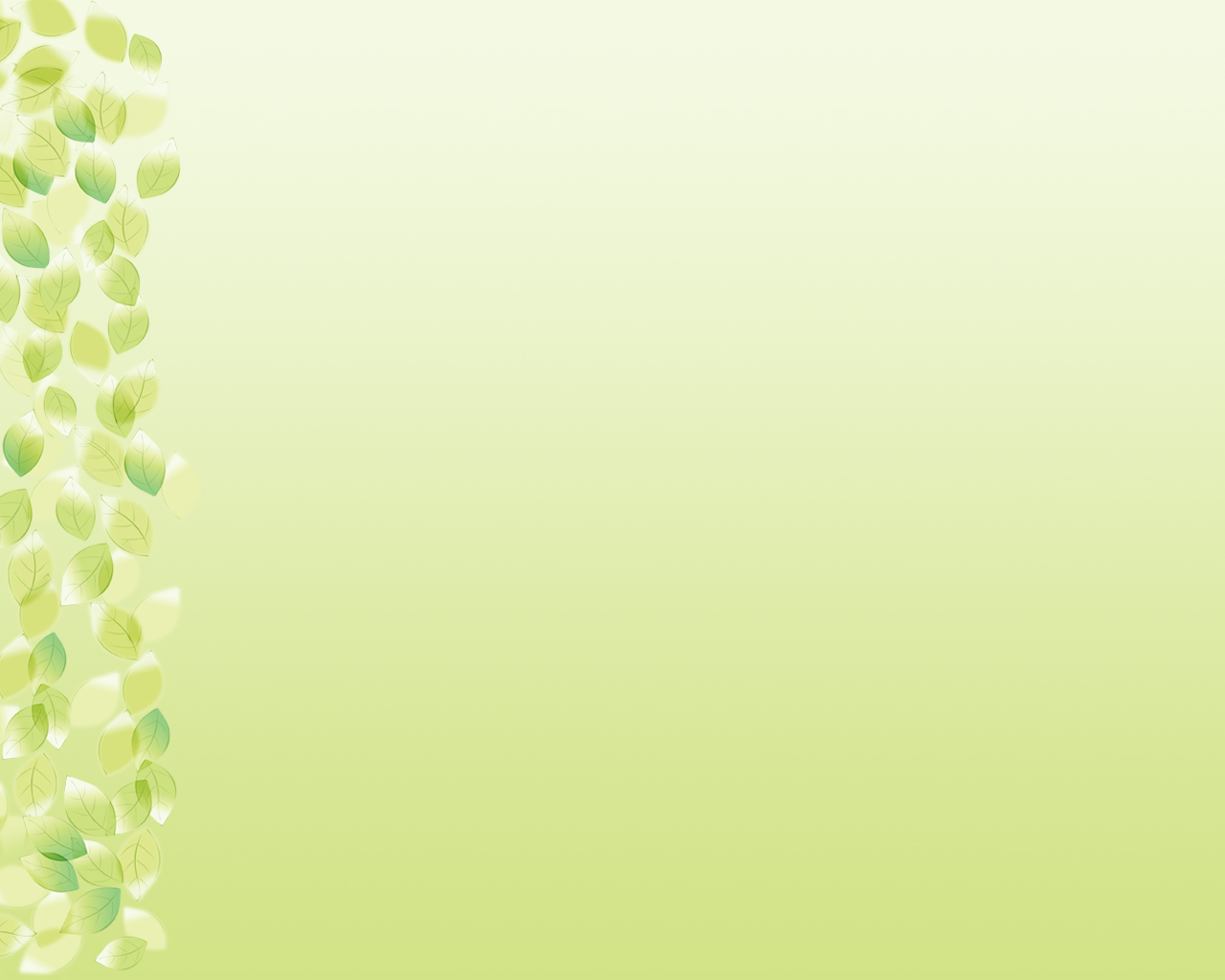 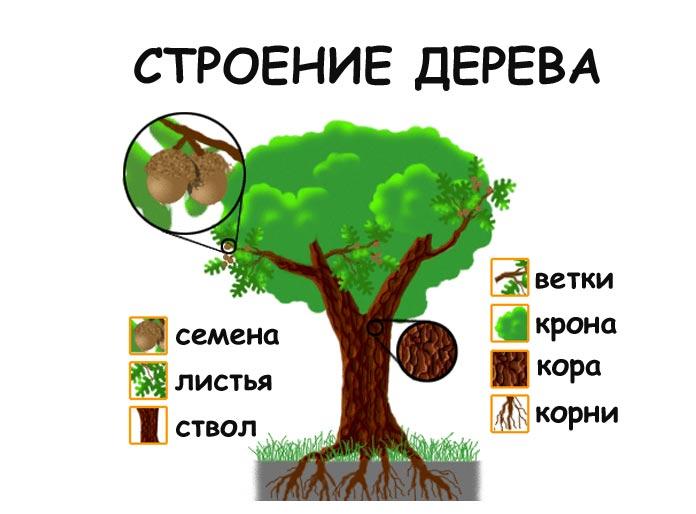 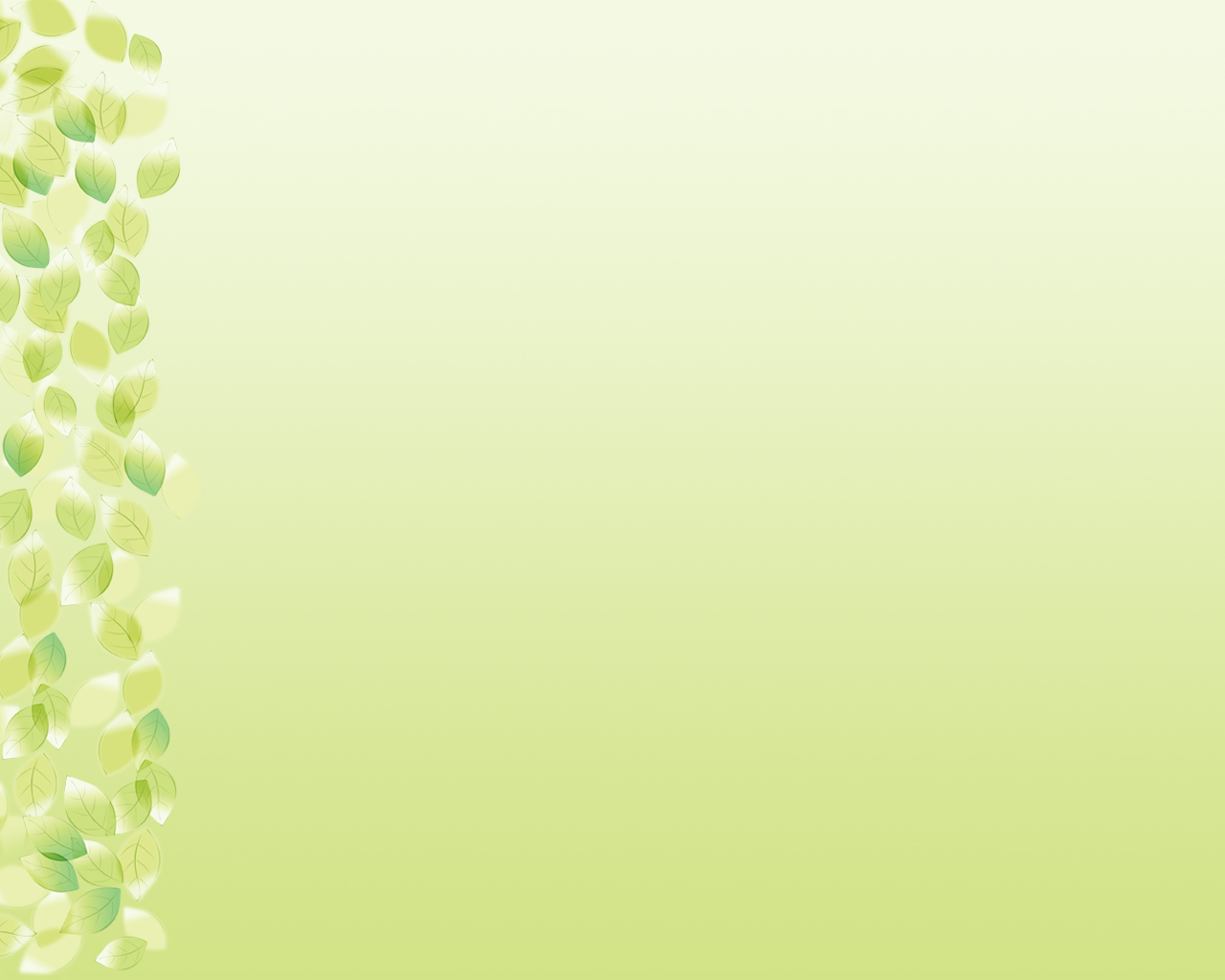 Хвойные деревья.
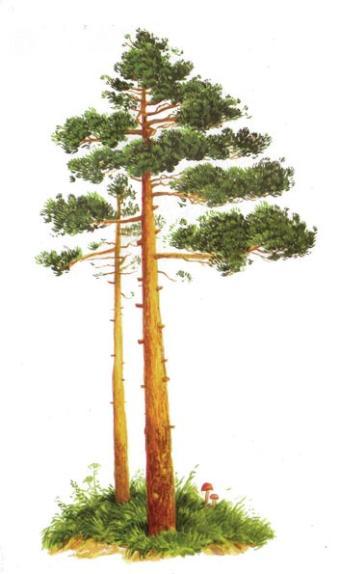 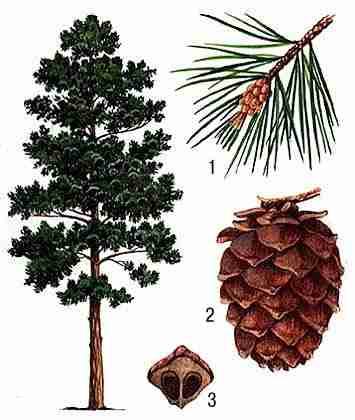 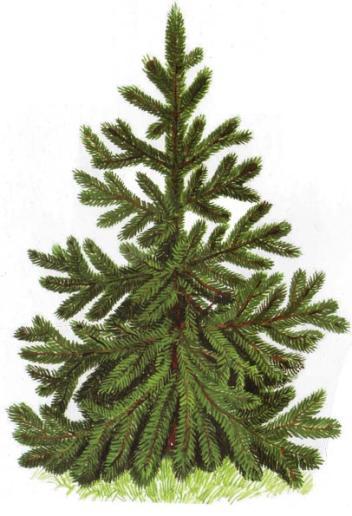 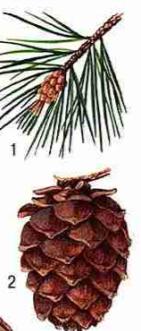 Ель
Сосна
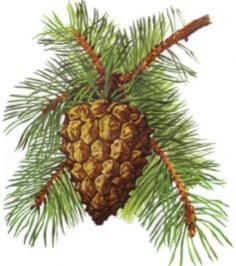 Кедр 
Сибирская сосна
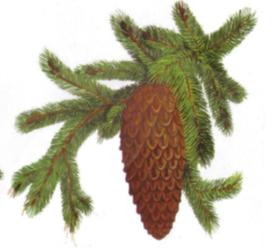 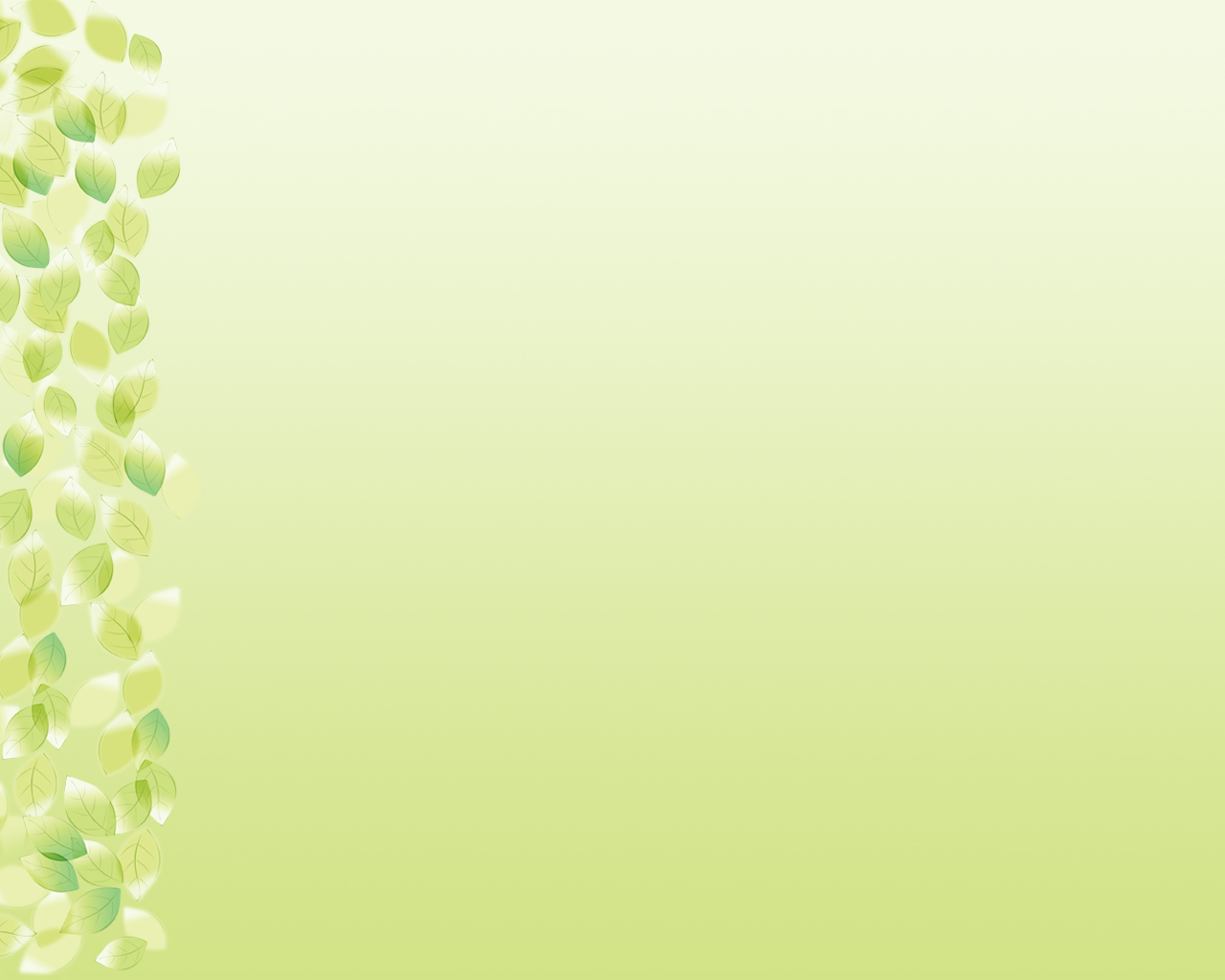 Лиственные деревья.
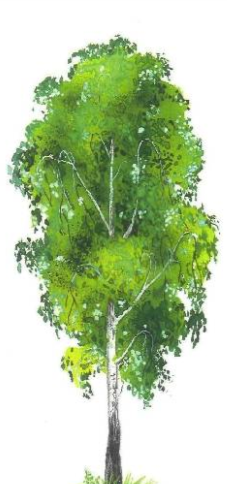 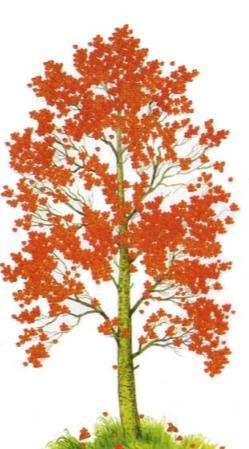 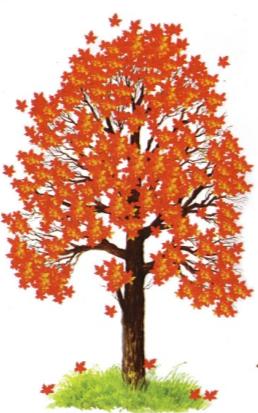 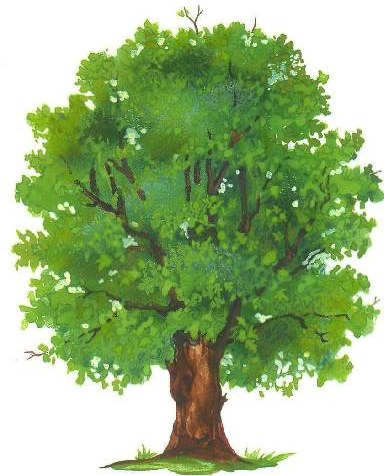 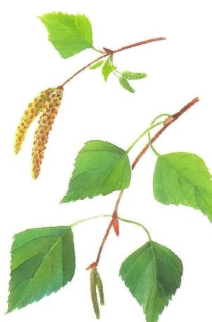 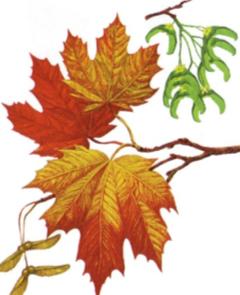 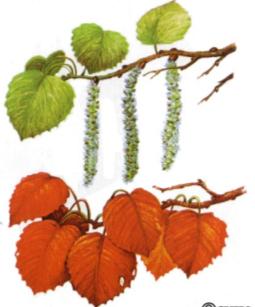 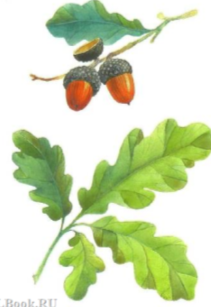 Дуб
Осина
Берёза
Клён
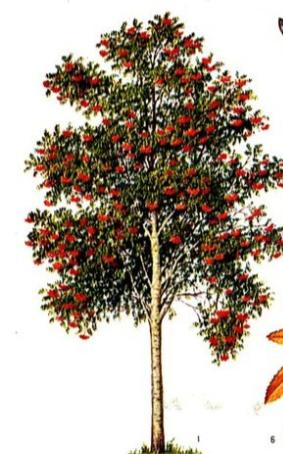 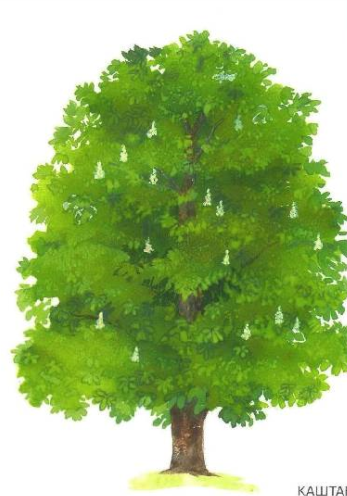 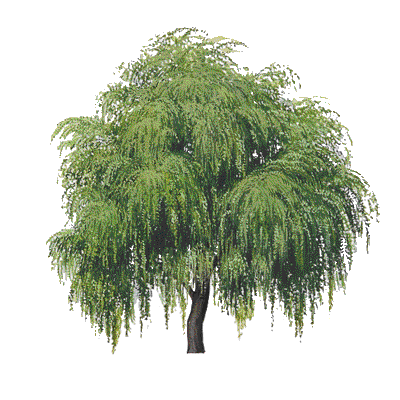 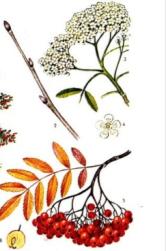 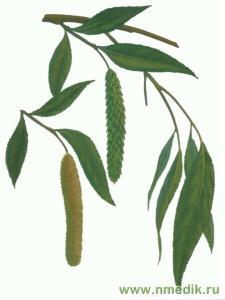 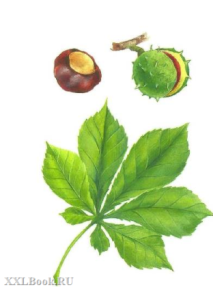 Каштан
Ива
Рябина
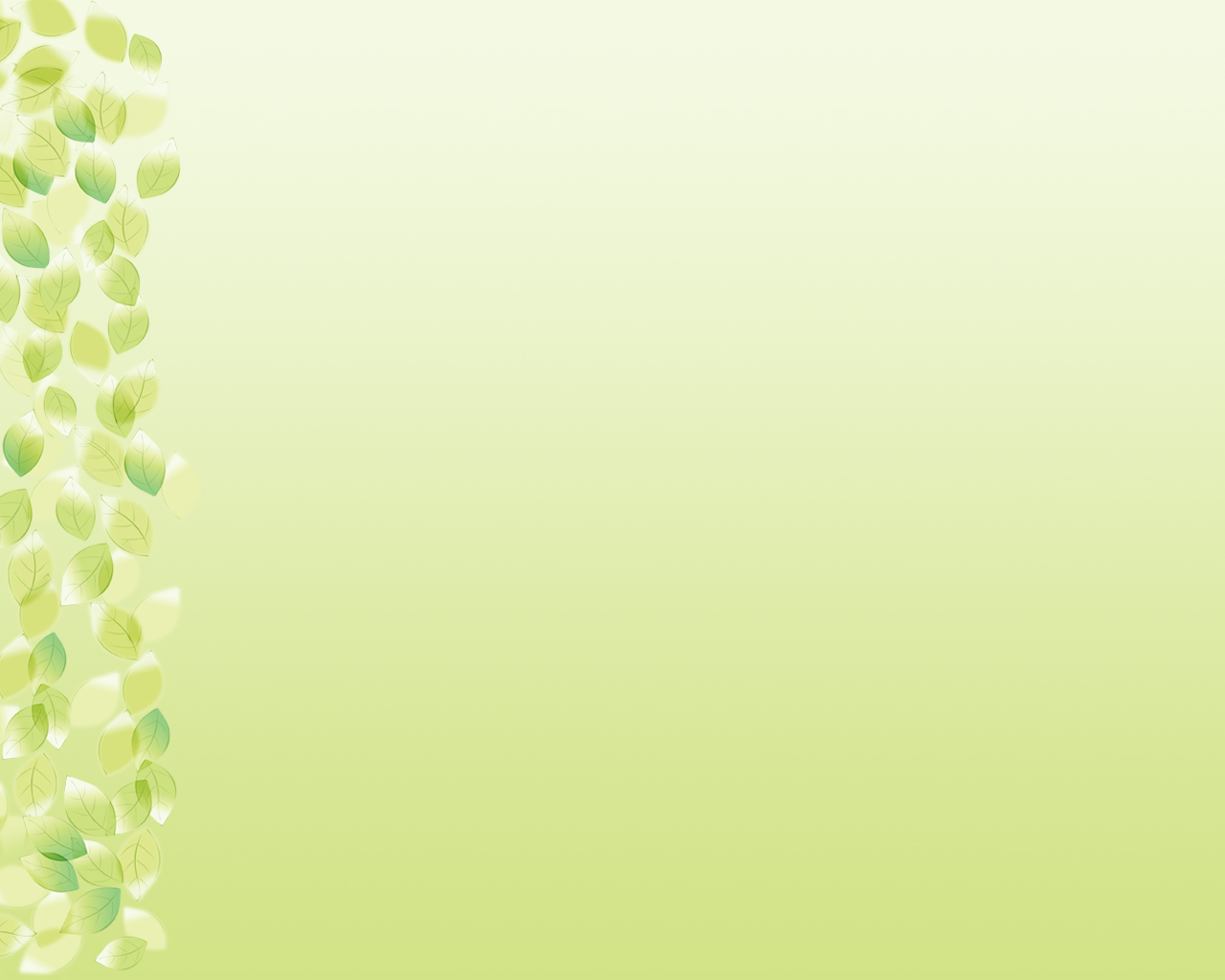 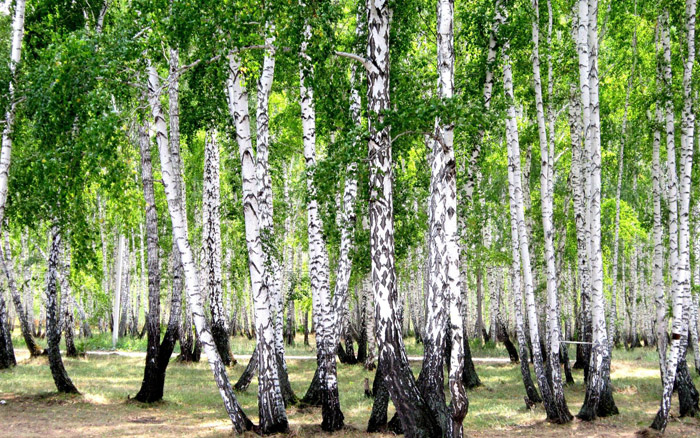 Берёза –  имеет белую кору. На белой бересте  чётко выделяются тёмные чёрточки и полоски, через которые берёза дышит: в жару они открываются и пропускают воздух к корням дерева . Берёзовый сок очень полезен,  его  любят не только люди, но и птицы , звери с удовольствием пьют берёзовый сок. Из берёзовых почек и бересты готовят лекарства.
.
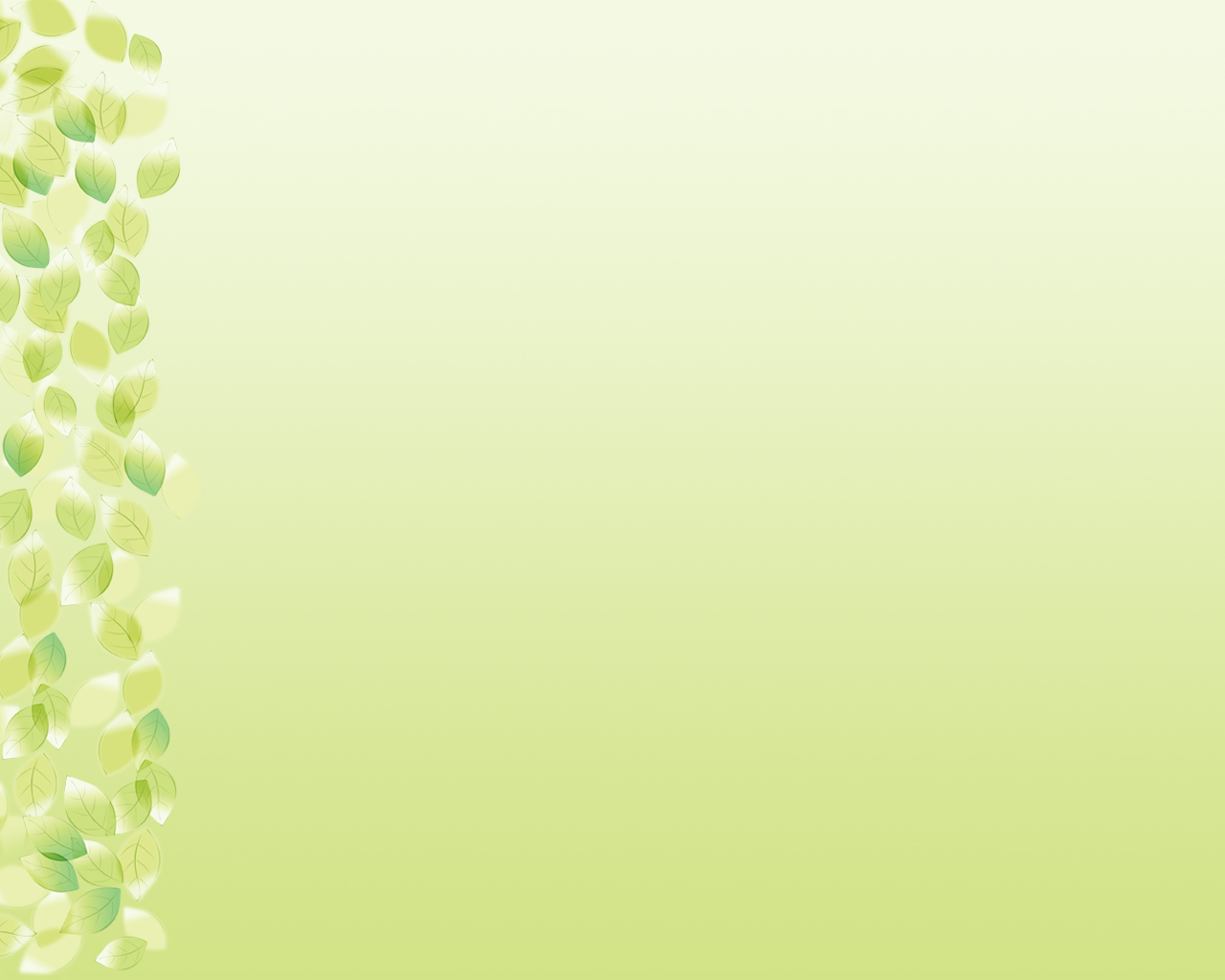 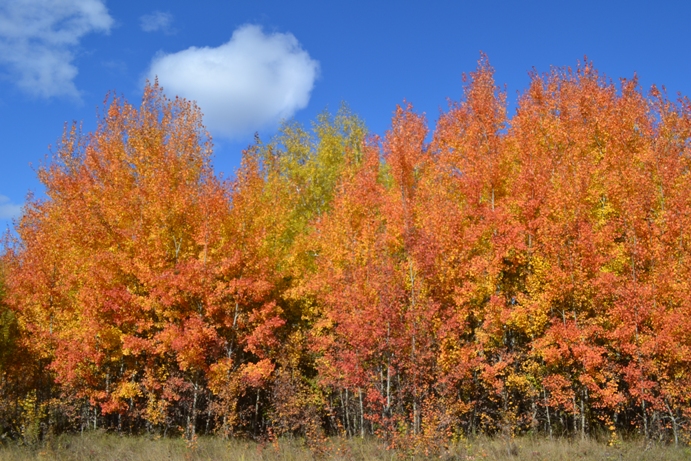 Осина –  любит яркий солнечный свет, поэтому растёт на лесных опушках. Стебелёк  у осинового листа длинный и тонкий, поэтому  при малейшем дуновении ветерка они дрожат, колышутся.  Осина – очень полезное дерево! Почки и листья собирают для приготовления целебных настоев и мазей. Из древесины вырезают игрушки – весёлых матрёшек, изготавливают  бумагу, паркет и спички.
.
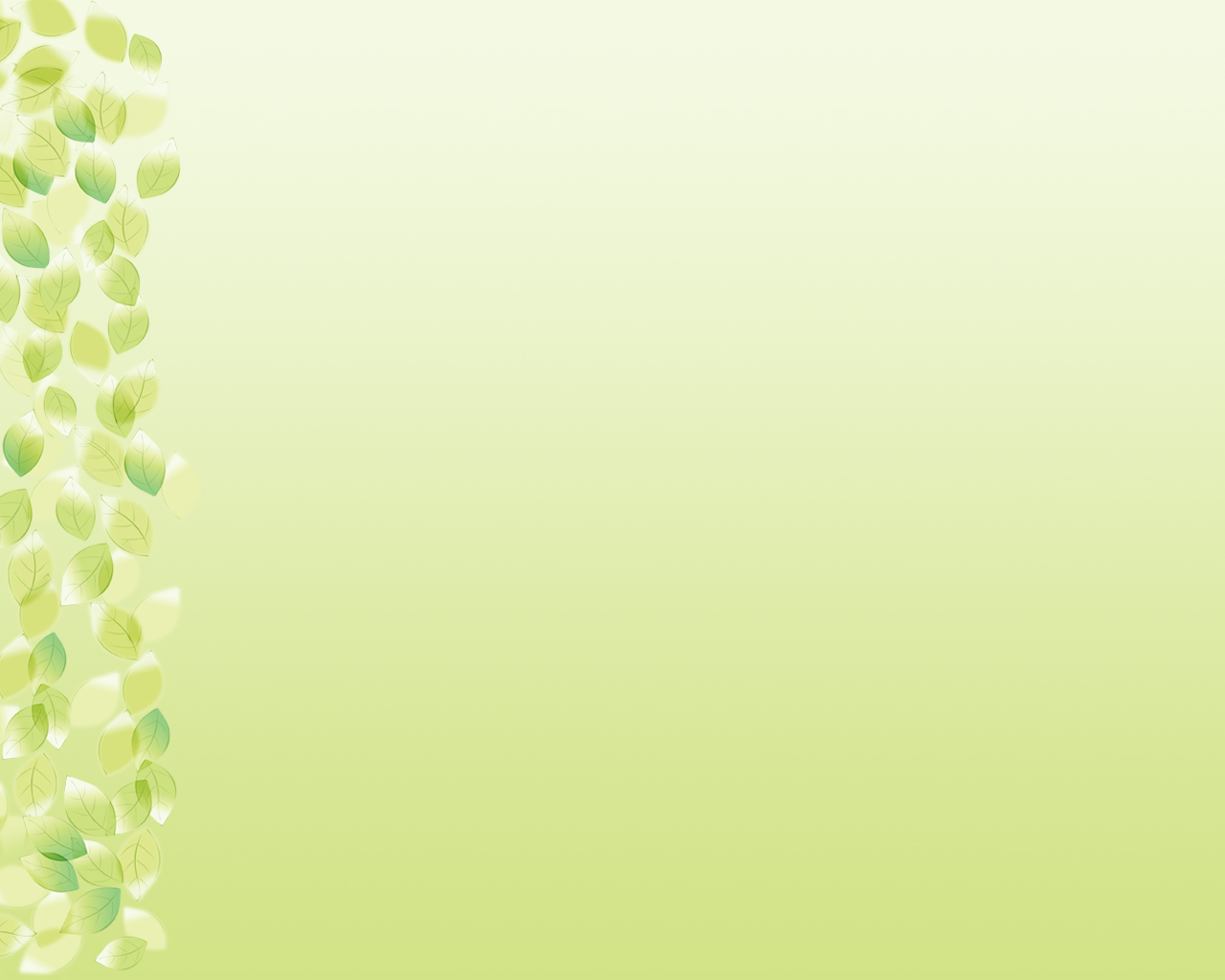 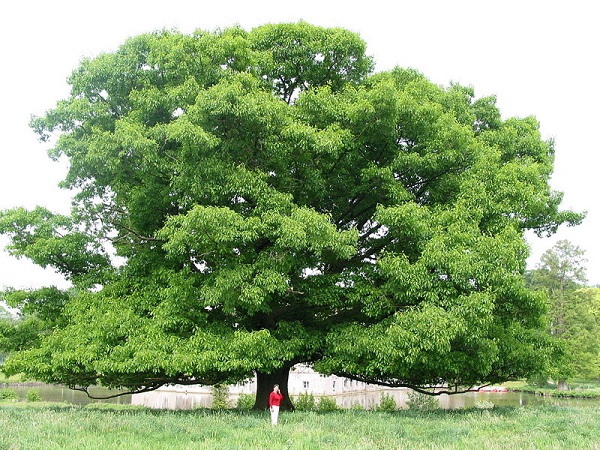 Дуб – могучее дерево с мощным стволом, густой кроной и сильными корнями. Дубы растут медленно, жёлуди появляются тогда, когда дереву исполнится тридцать- сорок лет. Живут дубы очень долго – четыреста или пятьсот лет. Дубовый лес называют дубравой .  Дикие кабаны, медведи, лоси, белки осенью с удовольствием поедают вкусные жёлуди. Из крепкой древесины делают мебель, паркет, лодки. Из дубовой коры и листьев готовят целебные настои для полоскания горла и рта.
.
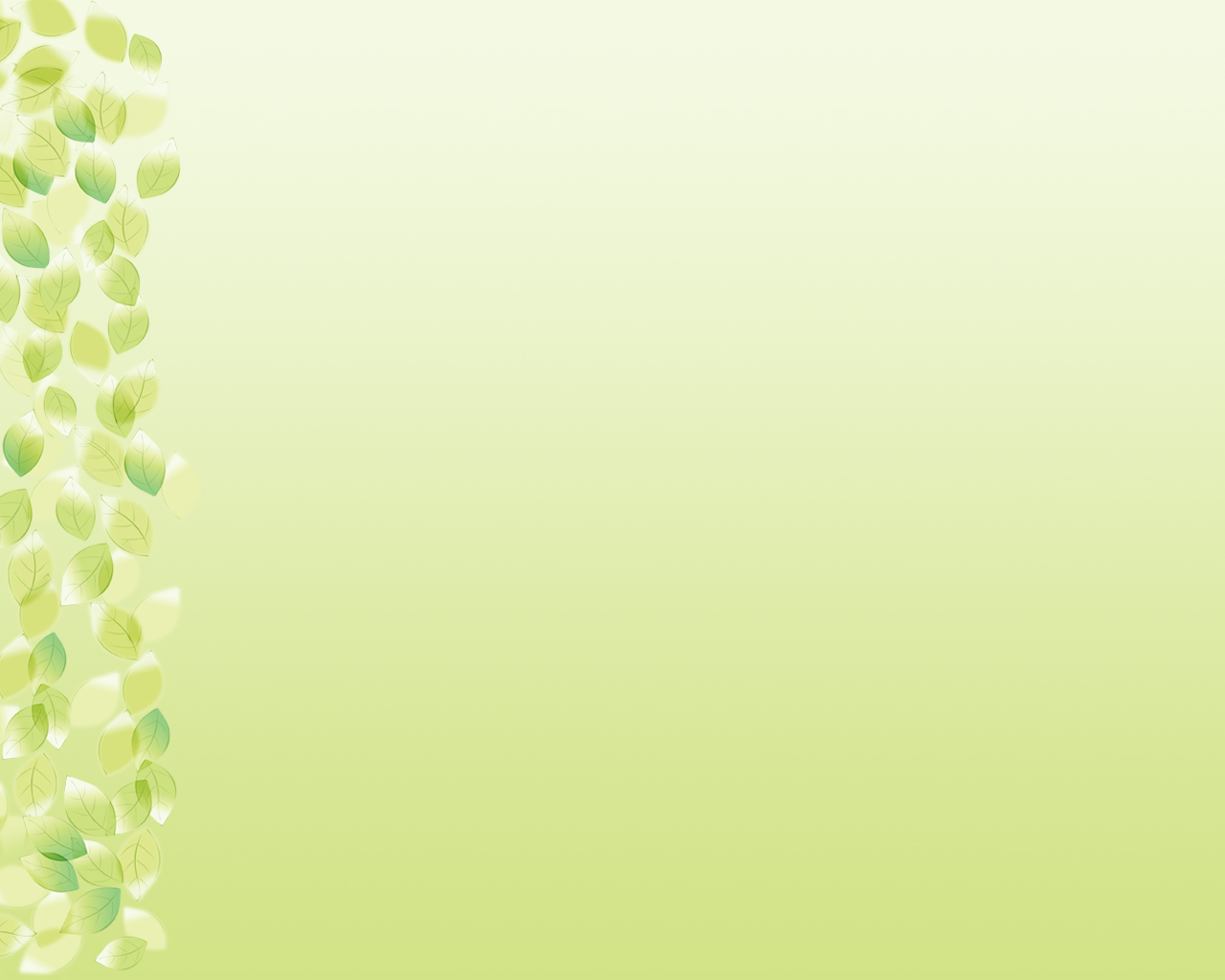 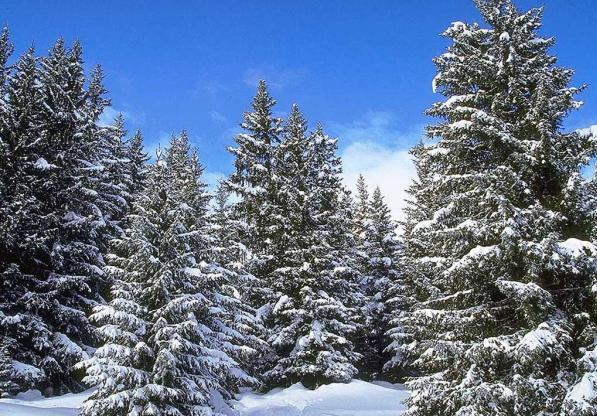 Ели – высокие могучие деревья. Они достигают 10 метров высоты. Растут очень медленно, но живут долго – 500 – 600 лет.   Ель – хвойное дерево, в любое время года остаётся зелёным, потому что хвоинки не опадают с него 5-7 лет. Любят ель дикие звери и птицы. Дикие кабаны устраивают под густыми ветками ели уютные гнёзда. В гуще еловых ветвей строят зимой гнёзда клесты. Белки, дятлы  любят лакомиться семенами из еловых шишек. Из древесины ели делают музыкальные инструменты.
.